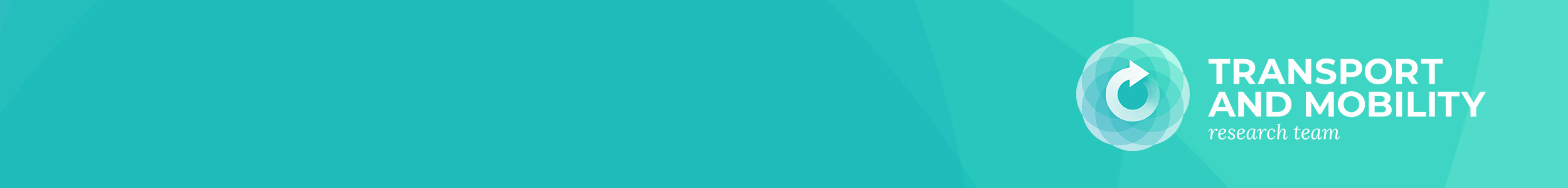 S@mpler
Integrated Education Based On Sustainable Urban Mobility Projects
Plány udržitelné městské MOBILITY (SUMP) – nastavení cílů
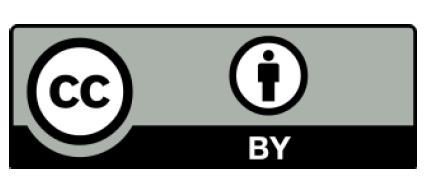 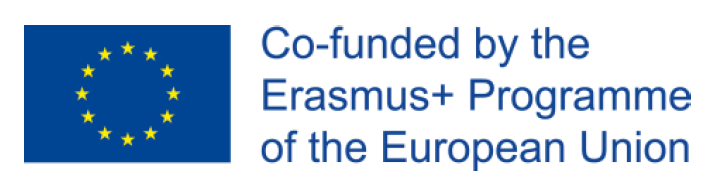 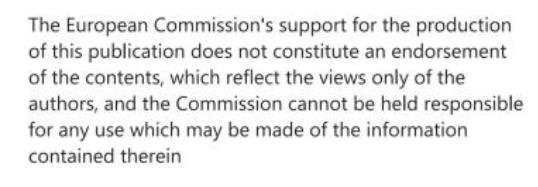 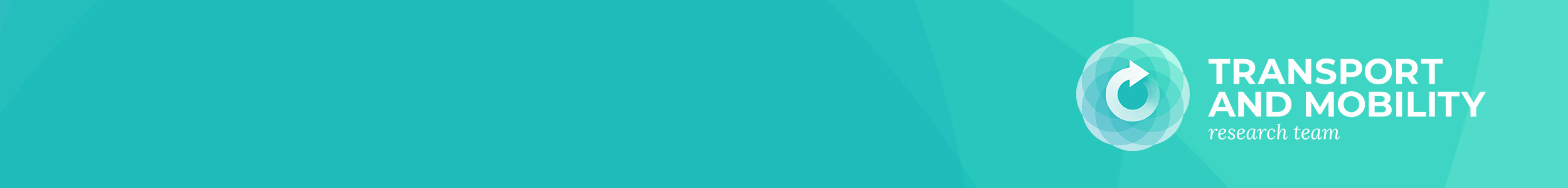 S@mpler
SUMP – nastavení cílů
Řešená oblast sump cyklu
06 – nastavení cílů a indikátorů
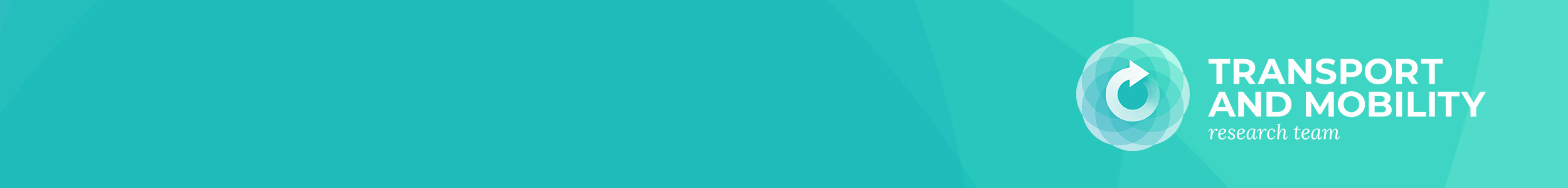 S@mpler
SUMP – nastavení cílů
Prioritizace a nastavení cílů
6.2 Nastavení cílů
6.1 Nastavení priorit
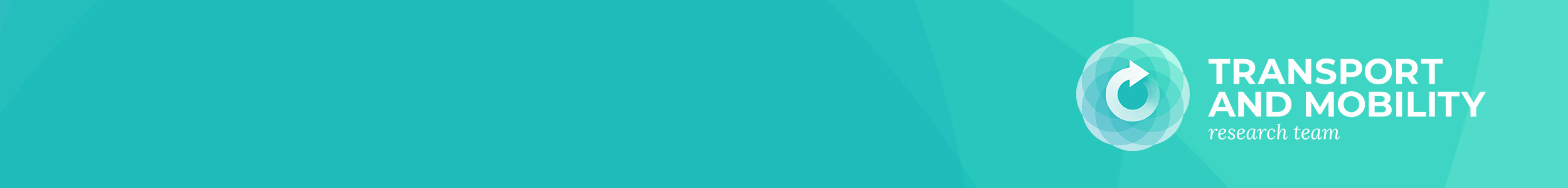 S@mpler
SUMP – nastavení cílů
Stanovení cílů pomocí vize
Vize – kvalitativní popis mobility, žádoucí stav v dlouhodobém měřítku (horizont)



Cíle – určují žádoucí změny, měřitelné
 
Indikátory – slouží k měření postupu směrem k cílům
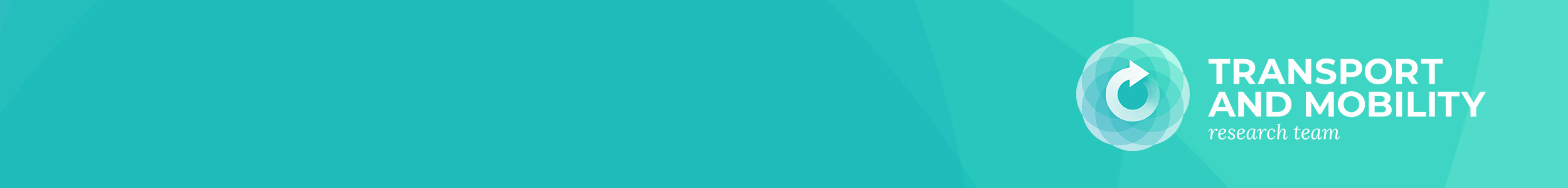 S@mpler
SUMP – nastavení cílů
Cíle jsou pevně spojeny s konkrétními opatřeními
Cíle 
- určují, ve kterých oblastech má dojít ke zlepšení, co má být „sníženo, navýšeno, udrženo“, např. snížit kongesce, podíl IAD, …  

Opatření (navazující fáze 7 SUMP cyklu) 
– nabízejí řešení, jak docílit žádoucího stavu mobility (např. posílení spojů MHD)
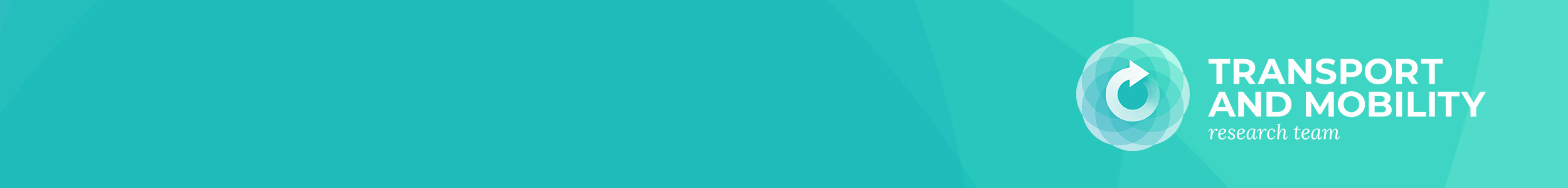 S@mpler
SUMP – nastavení cílů
Výběr priorit
Oblasti zasažené negativními dopady z dopravy 

Ty, jejichž řešení přinesou největší pozitivní dopad a synergie s dalšími sektory a aktivitami

Krátkodobé, dlouhodobé
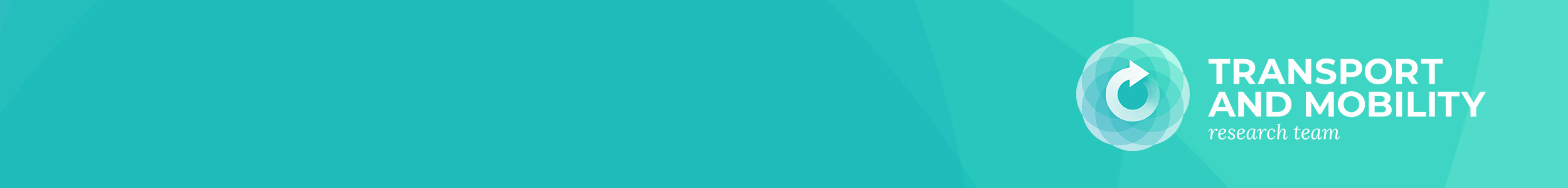 S@mpler
SUMP – nastavení cílů
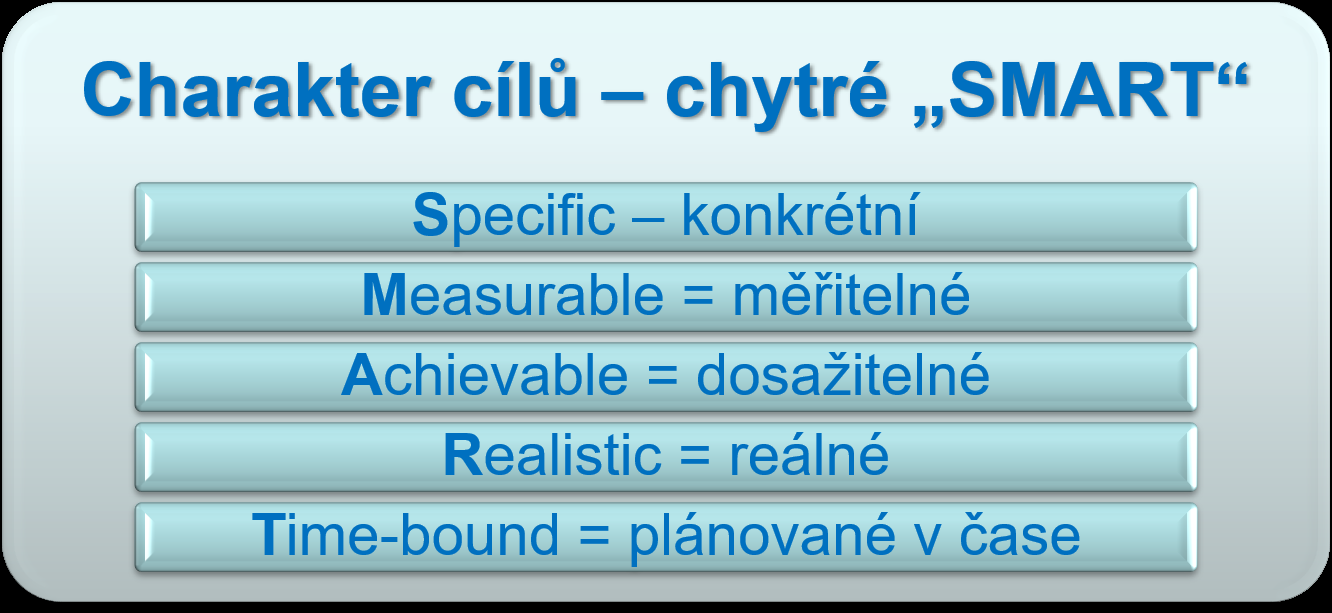 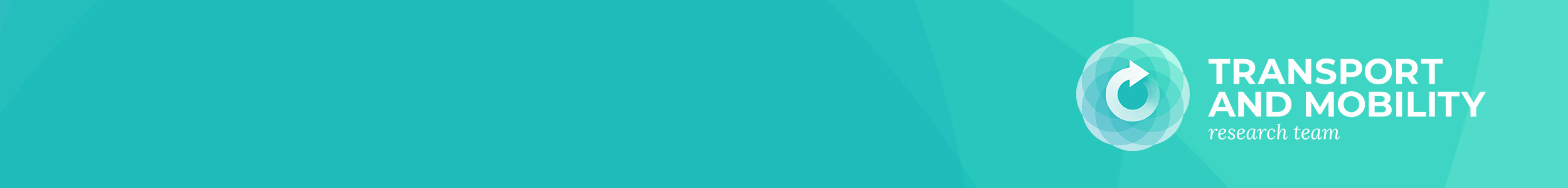 S@mpler
SUMP – nastavení cílů
Cíle musí být „chytré“, aby uspěly:
Konkrétní - kvalitativně i kvantitativně
Měřitelné - současný stav změřen a vyčleněny prostředky pro měření změny 
Dosažitelné - na základě aktuálního stavu, v reálném finančním objemu 
Reálné - vhodné cíle dle priorit a s vazbami na ostatní cíle, reálný počet  
Časově vázané - horizont plnění, fáze
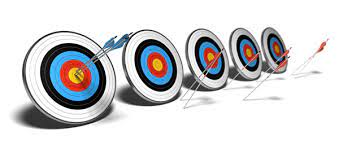 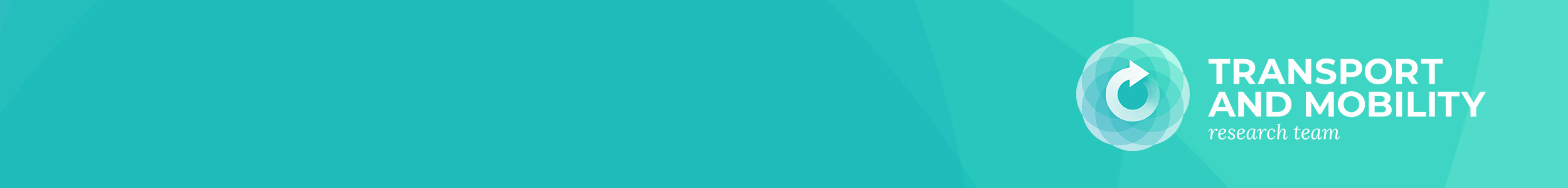 S@mpler
SUMP – nastavení cílů
Důležité - Rozvíjení cílů je proces:
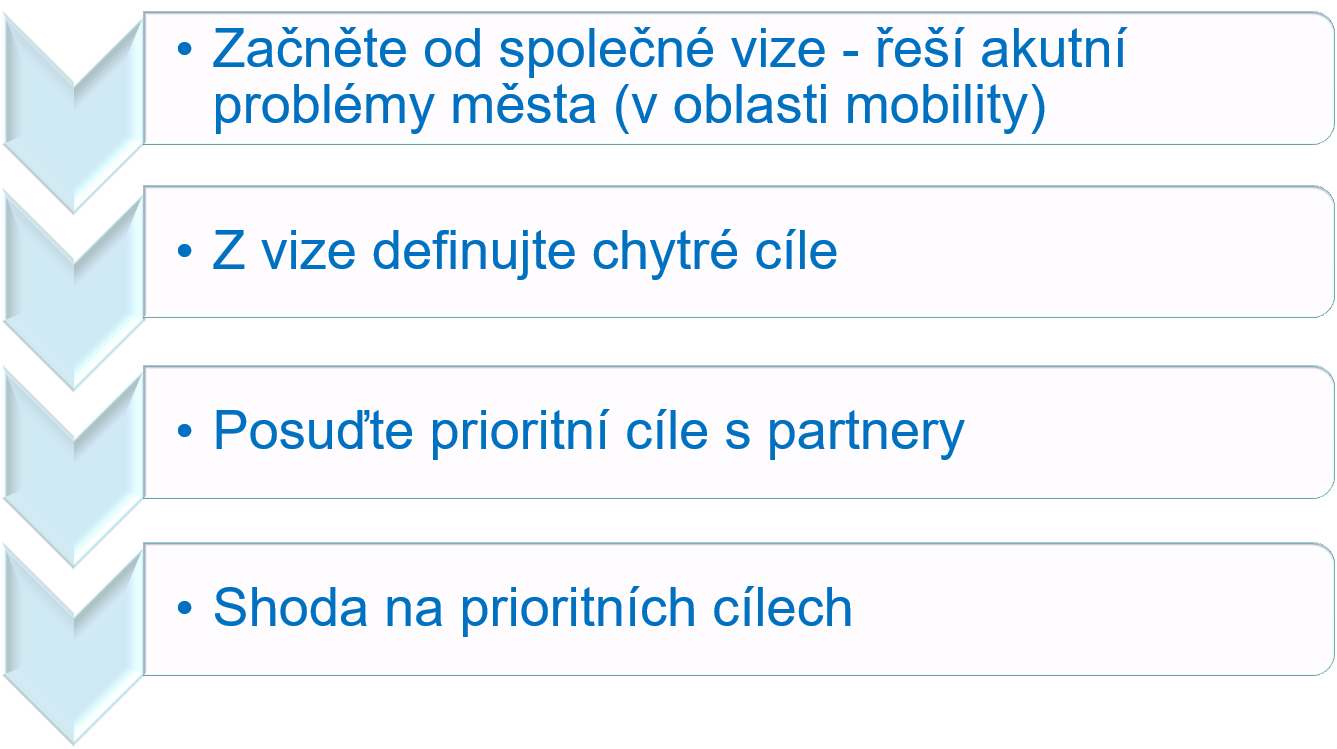 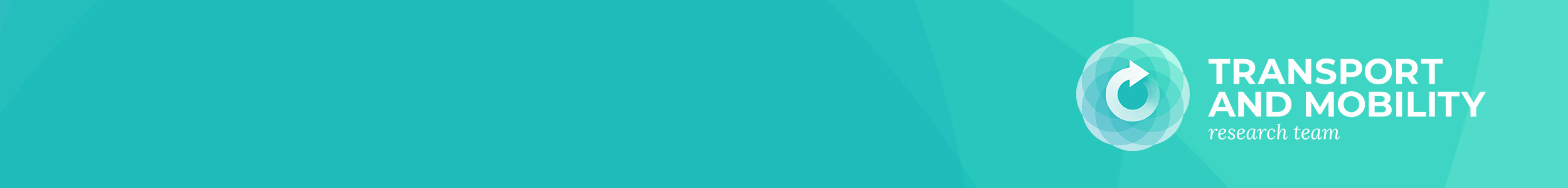 S@mpler
SUMP – nastavení cílů
Hlavní cíle PDU (Francie) - 1:
Zajistit koordinaci mezi všemi druhy dopravy 
Výrazná podpora energeticky efektivních druhů dopravy, alternativ k IAD 
Bezpečnost provozu a všech účastníků (adekvátní sdílení prostoru, observatoř bezpečnosti i pro cyklisty a chodce)
Snížení automobilového provozu 
Rozvoj veřejné dopravy a všech dalších druhů dopravy příznivých k životnímu prostředí, zejména cyklistické a pěší
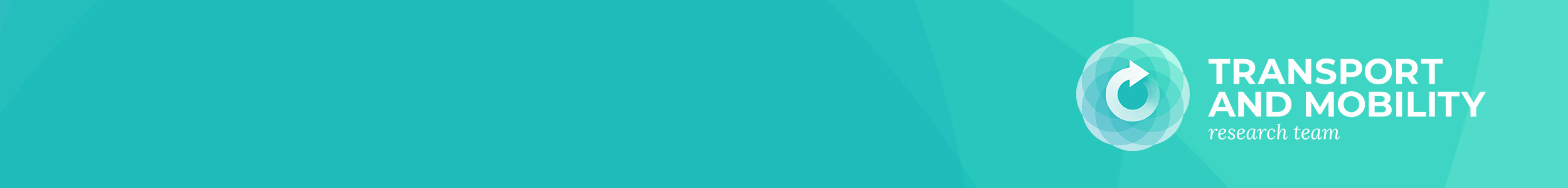 S@mpler
SUMP – nastavení cílů
Hlavní cíle PDU (Francie) - 2:
Optimální využití dopravní sítě celé aglomerace a dopravní informace 
Organizace a regulace parkování, včetně  Park&Ride systémů a parkovišť pro nákladní vozidla 
Řízení a regulace nákladní silniční dopravy a přesun na železnici a vodní cesty,  kombinovaná doprava 
Podpora firemních plánů mobility a veřejné instituce s důrazem na veřejnou dopravu a spolujízdu
Rozvoj integrovaného jízdného pro celou škálu mobility, parkovací infrastruktura a podpora inter-modality
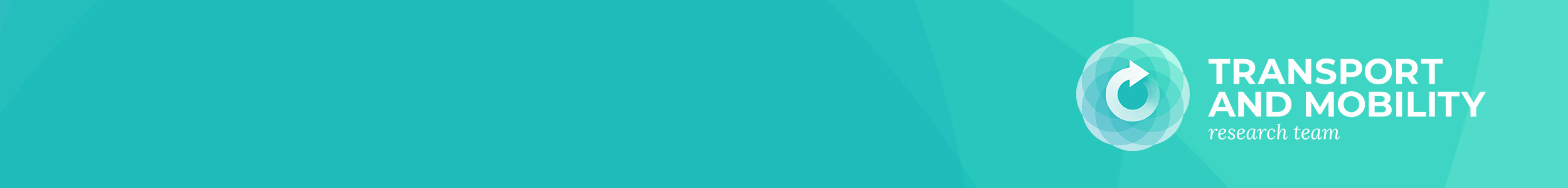 S@mpler
SUMP – nastavení cílů
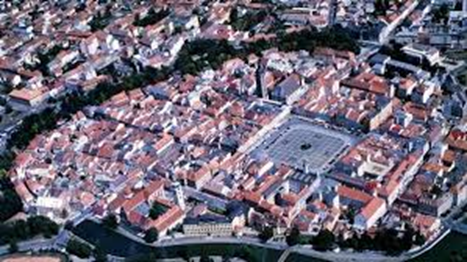 Hlavní cíle SUMP České Budějovice (ČR):
Odvedení tranzitní dopravy mimo území města, zejména širší centrum a obytné
       zóny;

Realizace paralelních tras a nových komunikačních propojení přes územní bariéry za účelem odlehčení dopravní zátěže na kritických uzlech sítě;

Snížení růstu celkového objemu automobilové dopravy, vyvolaného zvyšováním kapacity komunikací;

Zahrnutí úprav dopravního režimu stávajících komunikací ve prospěch pěší, cyklistické a veřejné dopravy, prováděných zároveň s výstavbou nových komunikací.
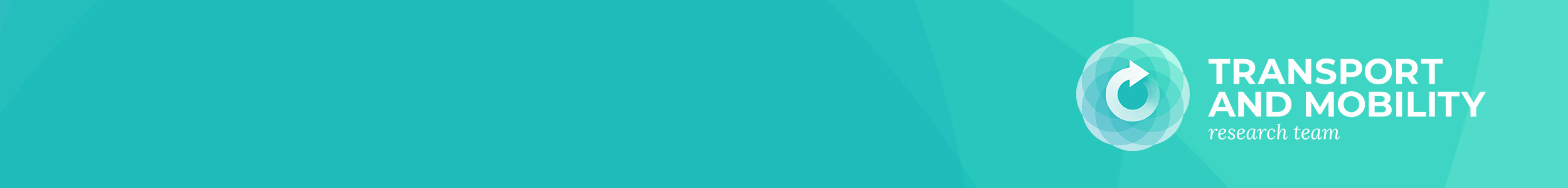 S@mpler
SUMP – nastavení cílů
Odkazy, zdroje, literatura
EU SUMP Guidelines - Rupprecht Consult (editor), Guidelines for Developing and Implementing a Sustainable Urban Mobility Plan (SUMP), Second Edition, 2019.
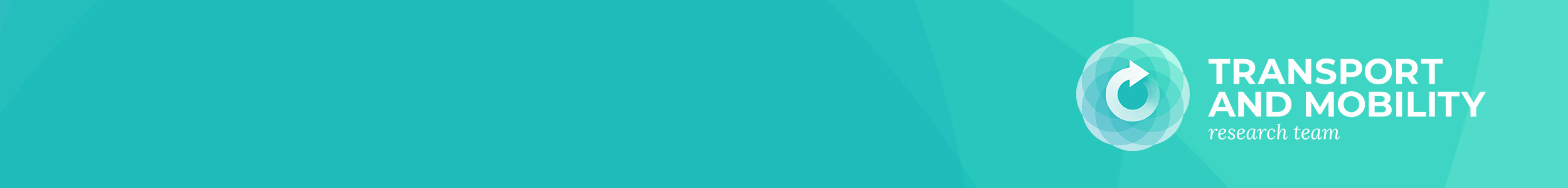 S@mpler
Integrated Education Based On Sustainable Urban Mobility Projects
Děkuji za pozornost!
Informace o projektu:
Hlavním cílem projektu je zvýšit kvalitu výuky na zapojených univerzitách v oblasti managementu udržitelné městské mobility. Naší snahou je rozšířit praktické dovednosti studentů díky implementaci praktické projektové metody výuky. Důraz je kladen na reflexi výzev, s kterými se města potýkají v reálném světě, především pak na problematiku Plánu udržitelné městské mobility (SUMP). Projekt by měl přispět ke zlepšení znalostí a dovedností studentů souvisejících s pozicí manažerů mobility.

Zpracovatel tématu: Radomíra Jordová 
mobilita-ieep.cz
Link na web databáze
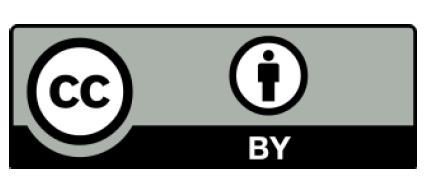 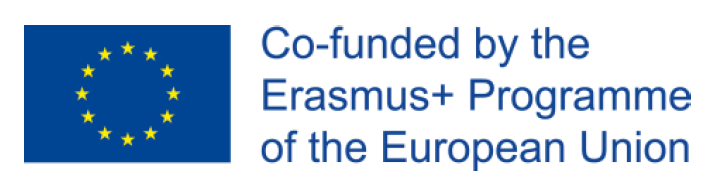 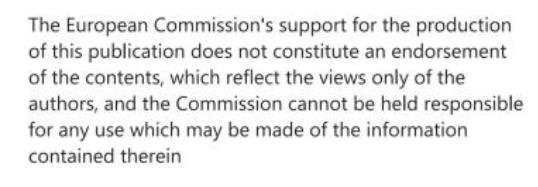 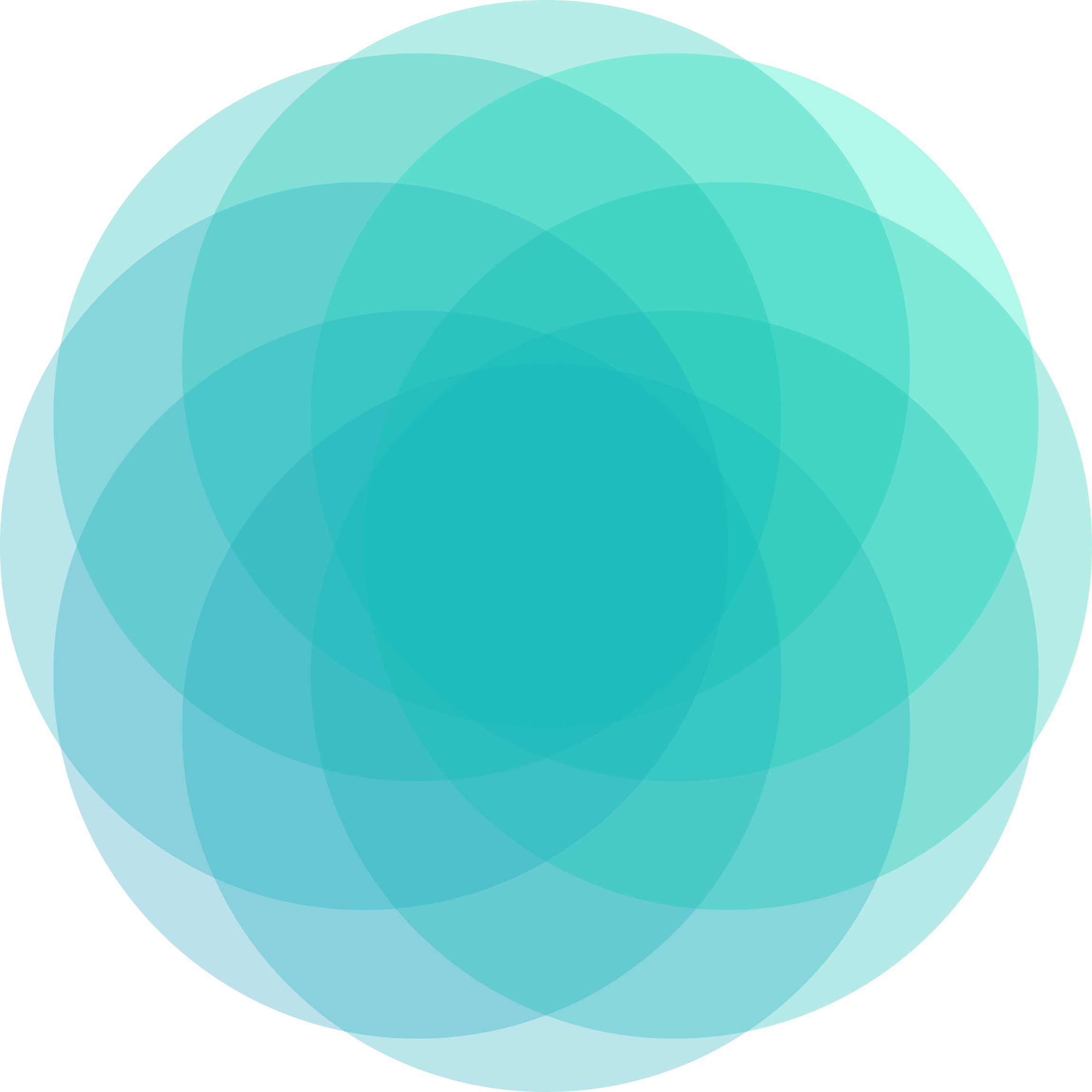 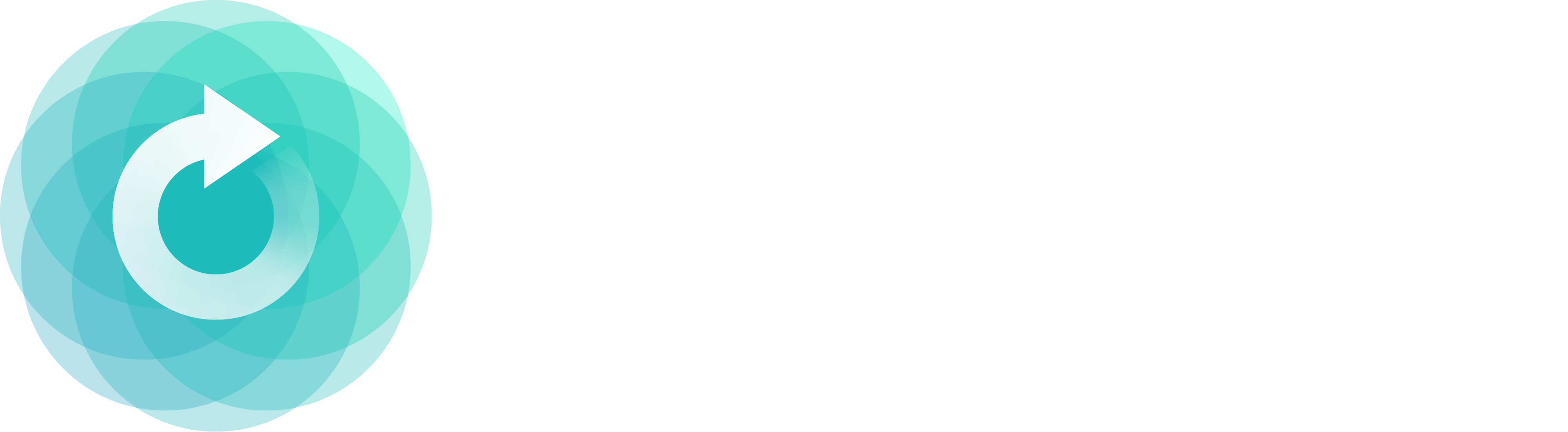 NAVAZUJÍCÍ ČÁST ÚKOLŮ URČENA PRO UČITELE
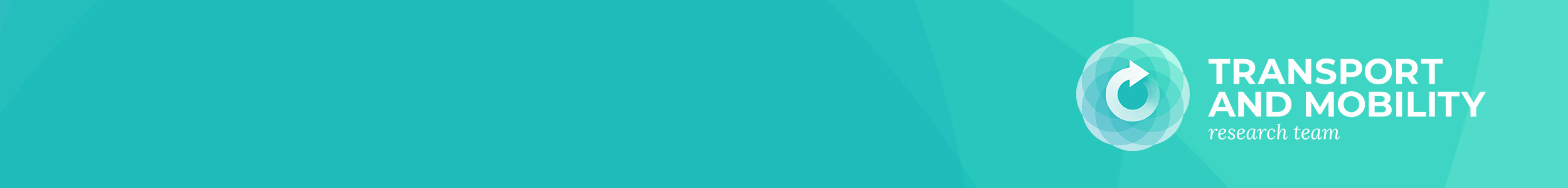 S@mpler
SUMP – nastavení cílů
otázky pro studenty
Z čeho vychází tvorba cílů?  

Jaké mají cíle být, aby měly smysl a byly užitečné?  

Jaký je proces nastavení cílů? 

Jaké příklady cílů pro SUMP můžete uvést?
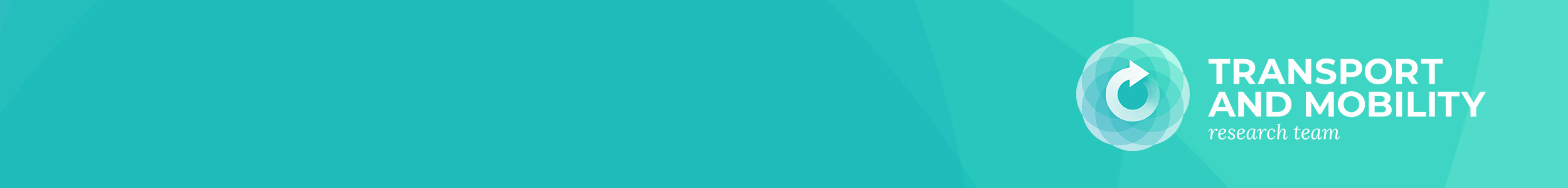 S@mpler
Integrated Education Based On Sustainable Urban Mobility Projects
Děkuji za pozornost!
Informace o projektu:
Hlavním cílem projektu je zvýšit kvalitu výuky na zapojených univerzitách v oblasti managementu udržitelné městské mobility. Naší snahou je rozšířit praktické dovednosti studentů díky implementaci praktické projektové metody výuky. Důraz je kladen na reflexi výzev, s kterými se města potýkají v reálném světě, především pak na problematiku Plánu udržitelné městské mobility (SUMP). Projekt by měl přispět ke zlepšení znalostí a dovedností studentů souvisejících s pozicí manažerů mobility.

Zpracovatel tématu: Radomíra Jordová
mobilita-ieep.cz
Link na web databáze
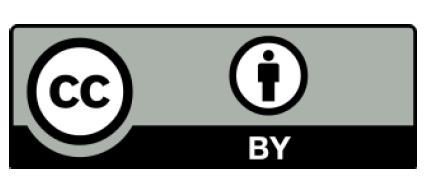 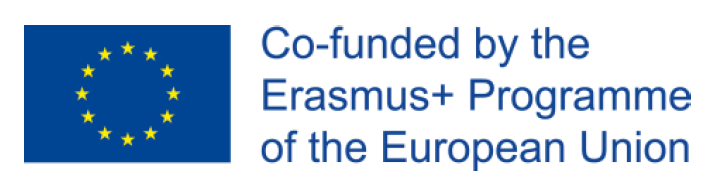 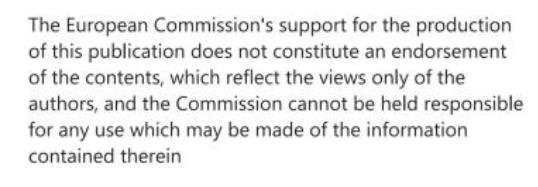